Teknologiateollisuuden Talousnäkymät 24.1.2018
Toimitusjohtaja Jorma Turunen
24.1.2018
Teknologiateollisuus
1
Maailmantalouden kasvu jatkuu vahvana
Teknologiateollisuus Suomessa 2017:
	- Liikevaihto kasvoi 10 prosenttia 
	- Liikevaihdon kasvusta noin puolet oli volyymikasvua, puolet raaka-	  	  aineiden ja komponenttien maailmanmarkkinahintojen noususta 	 	 	  aiheutunutta myynnin arvon kasvua
	- Tilausten arvossa merkittävää kasvua loka-joulukuussa, erityisesti                          	  laivatilausten ansiosta   
	- Henkilöstö kasvoi runsaat 2 prosenttia  

Kasvun paradoksi Suomessa:
	- BKT kasvaa, mutta 8 %:n takamatkaa muihin euromaihin ei kurota	    	  umpeen
	- Vienti lisääntyi 2017, mutta 40 %:n takamatkaa muihin euromaihin ei		  kurota umpeen
	- Mistä on kysymys?
24.1.2018
Teknologiateollisuus
Suomen vienti ponnahti alkuvuonna 2017, mutta ei ole kasvanut sen jälkeen
Q4: arvio loka-marraskuun tavaraviennin perusteella
Lähde: Macrobond, Eurostat
24.1.2018
Teknologiateollisuus
3
Teknologiateollisuuden liikevaihto Suomessa    kasvoi 10 % vuonna 2017 ollen 74,1 miljardia euroa
Liikevaihdon kasvu 2017, %:
Kone- ja metalli	+8 %
Elektroniikka- ja sähkö	+10 %
Metallien jalostus	+20 %
Suunnittelu- ja konsultointi	+8 %
Tietotekniikka		+8 %
Lähde: Macrobond, Tilastokeskus / Kansantalouden tilinpito, Teknologiateollisuus ry
24.1.2018
Teknologiateollisuus
4
Teknologiateollisuuden* uusissa tilauksissa  Suomessa vahva kasvu erityisesti laivatilausten takia
Miljoonaa euroa, käyvin hinnoin
*) Pl. metallien jalostus, pelialan ohjelmistoyritykset ja datakeskukset
Lähde: Teknologiateollisuus ry:n tilauskantatiedustelun vastaajayritykset, 
viimeisin tieto loka-joulukuu 2017.
24.1.2018
Teknologiateollisuus
5
Ilman laivatilauksia teknologiateollisuuden* uudet tilaukset tammi-maaliskuun tasolla
Kahden vuosineljänneksen liukuva summa, indeksi 2008=100
*) Pl. telakat, metallien jalostus, pelialan ohjelmistoyritykset ja datakeskukset
Lähde: Teknologiateollisuus ry:n tilauskantatiedustelun vastaajayritykset, 
viimeisin tieto loka-joulukuu 2017.
24.1.2018
Teknologiateollisuus
6
Teknologiateollisuuden* tilauskanta Suomessa vahvistunut edelleen laivatilausten ansiosta
Miljoonaa euroa, käyvin hinnoin
Yhteensä
*) Pl. metallien jalostus, pelialan ohjelmistoyritykset ja datakeskukset
Lähde: Teknologiateollisuus ry:n tilauskantatiedustelun vastaajayritykset, 
viimeisin tieto 31.12.2017.
24.1.2018
Teknologiateollisuus
7
Ilman laivatilauksia teknologiateollisuuden* tilauskannassa ei kasvua loppuvuonna
Kahden vuosineljänneksen liukuva summa, indeksi 2008=100
*) Pl. telakat, metallien jalostus, pelialan ohjelmistoyritykset ja datakeskukset
Lähde: Teknologiateollisuus ry:n tilauskantatiedustelun vastaajayritykset, 
viimeisin tieto 31.12.2017
24.1.2018
Teknologiateollisuus
8
Tarjouspyyntöjä* on paljon liikkeellä	
- kilpailukyky ratkaisee pyyntöjen muuttumisen tilauksiksi
*) ”Onko tarjouspyyntöjen määrässä viime viikkoina näkyvissä oleellista vähenemistä tai lisääntymistä, kun verrataan tilannetta noin kolme kuukautta sitten vallinneeseen tilanteeseen”. Saldoluku = niiden yritysten osuus, joissa tarjouspyyntöjen määrä on lisääntynyt – niiden yritysten määrä, joissa tarjouspyyntöjen määrä on vähentynyt.
Lähde: Teknologiateollisuus ry:n tilauskantatiedustelu, 
viimeisin kyselyajankohta tammikuu 2018.
24.1.2018
Teknologiateollisuus
9
Teknologiateollisuuden henkilöstö Suomessa kasvoi 6 500:lla vuonna 2017
Lähde: Tilastokeskus, Teknologiateollisuus ry:n henkilöstötiedustelu
24.1.2018
Teknologiateollisuus
10
Teknologiateollisuus rekrytoi Suomessa kaikkiaan 42 500 ihmistä vuonna 2017, edellisvuonna 28 500
Lähde: Teknologiateollisuus ry:n henkilöstötiedustelu
24.1.2018
Teknologiateollisuus
11
Suomen talouskasvun paradoksi

Talous kasvaa, mutta bkt:n 8 %:n ja viennin 40 %:n takamatkaa muihin euromaihin ei kurota umpeen

Tilanne on historiallinen, mistä on kysymys? 

24.1.2018
Pääekonomisti Jukka Palokangas
24.1.2018
Teknologiateollisuus
12
Bruttokansantuote kasvaa myös Suomessa, mutta takamatkaa muihin euromaihin on 8 prosenttia
Lähde: Macrobond
24.1.2018
Teknologiateollisuus
13
Suomen vienti ponnahti alkuvuonna 2017, mutta takamatkaa muihin euromaihin on 40 prosenttia
Q4: arvio loka-marraskuun tavaraviennin perusteella
Lähde: Macrobond, Eurostat
24.1.2018
Teknologiateollisuus
14
Kasvun paradoksi: supistuneella teollisuudella on
rajalliset mahdollisuudet kasvattaa Suomen vientiä
-18 %
Lähde: Tilastokeskus / teollisuustuotannon volyymi-indeksi
24.1.2018
Teknologiateollisuus
15
Viennin pudotuksen seuraus: julkinen velka ja kokonaisveroaste nousivat merkittävästi
Lähde: Macrobond, Eurostat
24.1.2018
Teknologiateollisuus
16
Kasvun paradoksi: teollisuuden suuryritysten* toimintojen väheneminen Suomessa jarruttaa olennaisesti talouskasvua

*) Kaksi laskelmaa: 2008-2016 (2017)
Tilastokeskus: teknologia-, metsä- ja kemianteollisuuden suuryritysten liikevaihto ja henkilöstömäärä: mukana yritykset, joissa henkilöstöä vähintään 500 vuonna 2008 (74 kpl vuonna 2008, 67 kpl vuonna 2016).   
Tulli: koko teollisuuden suuryritysten tavaravienti: mukana yritykset, joissa henkilöstöä vähintään 500 vuosina 2008-2017.
24.1.2018
Teknologiateollisuus
17
Teollisuuden suuryrityksiä ovat mm:

ABB			Outokumpu
Andritz			Patria
Bayer			Planmeca	
Boliden			Ponsse
Cargotec		SSAB
GE Healthcare		Sandvik Mining and Construction
Huhtamäki		Stora Enso
Kemira			Tikkurila
Kone			UPM
Konecranes		Vacon
Metso			Vaisala
Metsä Group		Wallac	
Meyer Turku		Valmet Automation
Neste			Valmet
Nokia			Valtra
Oras			Wärtsilä
Orion			Yara Suomi
24.1.2018
Teknologiateollisuus
18
Vaikutus liikevaihtoon ja työpaikkoihin
24.1.2018
Teknologiateollisuus
19
Kasvun paradoksi: teollisuuden suuryritysten* menetettyä liikevaihtoa on vaikea korvata
Liikevaihto Suomessa, miljardia euroa, kiintein 2016 hinnoin
-24 mrd. €
-29 mrd. €
-22 mrd. €
*) Mukana ovat teknologia-, metsä- ja kemianteollisuuden suuryritykset, joiden henkilöstömäärä oli vähintään 500 vuonna 2008.
**) Arvio vuoden 2017 liikevaihdoksi perustuu tammi-lokakuun 2017 liikevaihtoindeksin sekä tammi-marraskuun 2017 tuottajahintojen kehitykseen.
Lähde: Tilastokeskus / yritysten rakenne- ja tilinpäätöstilasto, liikevaihdon arvoindeksi, tuottajahintaindeksit, kansantalouden tilinpito
24.1.2018
Teknologiateollisuus
20
Kasvun paradoksi: teollisuuden suuryritysten* menetettyä liikevaihtoa on vaikea korvata
Liikevaihto Suomessa, kiintein 2016 hinnoin, indeksi 2008=100
-19 %
-22 %
-30 %
*) Mukana ovat teknologia-, metsä- ja kemianteollisuuden suuryritykset, joiden henkilöstömäärä oli vähintään 500 vuonna 2008.
**) Arvio koko teollisuuden vuoden 2017 liikevaihdoksi perustuu tammi-lokakuun 2017 liikevaihtoindeksin sekä tammi-marraskuun tuottajahintojen kehitykseen.
Lähde: Tilastokeskus / yritysten rakenne- ja tilinpäätöstilasto, liikevaihdon arvoindeksi, tuottajahintaindeksit, kansantalouden tilinpito
24.1.2018
Teknologiateollisuus
21
Kasvun paradoksi: teollisuuden suuryritysten* ja alihankkijoiden menetettyjä työpaikkoja on vaikea korvata
-92 550
-92 550
-51 660
*) Mukana ovat teknologia-, metsä- ja kemianteollisuuden suuryritykset, joiden henkilöstömäärä oli vähintään 500 vuonna 2008.
**) Arvio koko teollisuuden vuoden 2017 henkilöstömääräksi perustuu kansantalouden tilinpidon tammi-syyskuun henkilöstökehitykseen.
Lähde: Tilastokeskus / yritysten rakenne- ja tilinpäätöstilasto, kansantalouden tilinpito
24.1.2018
Teknologiateollisuus
22
Kasvun paradoksi: teollisuuden suuryritysten* ja alihankkijoiden menetettyjä työpaikkoja on vaikea korvata
-24 %
-24 %
-42 %
*) Mukana ovat teknologia-, metsä- ja kemianteollisuuden suuryritykset, joiden henkilöstömäärä oli vähintään 500 vuonna 2008.
**) Arvio koko teollisuuden vuoden 2017 henkilöstömääräksi perustuu kansantalouden tilinpidon tammi-syyskuun henkilöstökehitykseen.
Lähde: Tilastokeskus / yritysten rakenne- ja tilinpäätöstilasto, kansantalouden tilinpito
24.1.2018
Teknologiateollisuus
23
Vertailussa mukana olevien suuryritysten* osuus koko teollisuuden liikevaihdosta on pudonnut vajaaseen 50 prosenttiin
*) Mukana ovat teknologia-, metsä- ja kemianteollisuuden suuryritykset, joiden henkilöstömäärä oli vähintään 500 vuonna 2008.
Lähde: Tilastokeskus / yritysten rakenne- ja tilinpäätöstilasto, kansantalouden tilinpito
24.1.2018
Teknologiateollisuus
24
Vertailussa mukana olevien suuryritysten* osuus koko teollisuuden henkilöstöstä on pudonnut noin 25 prosenttiin
*) Mukana ovat teknologia-, metsä- ja kemianteollisuuden suuryritykset, joiden henkilöstömäärä oli vähintään 500 vuonna 2008.
Lähde: Tilastokeskus / yritysten rakenne- ja tilinpäätöstilasto
24.1.2018
Teknologiateollisuus
25
Vaikutus vientiin
24.1.2018
Teknologiateollisuus
26
Kasvun paradoksi: teollisuuden suuryritysten* pudonnutta vientiä on vaikea korvata
Tavaravienti Suomesta, miljardia euroa, kiintein 2016 hinnoin
-4 mrd. €
-10 mrd. €
-7 mrd. €
-11 mrd. €
-10 mrd. €
-14 mrd. €
*) Mukana ovat teollisuuden suuryritykset, joiden henkilöstömäärä on vähintään 500.
**) Arvio vuoden 2017 koko vienniksi perustuu tammi-marraskuun viennin ja vientihintaindeksien kehitykseen, teollisuuden yrityskoon mukainen vientijakauma tammi-syyskuun viennin kehitykseen.
Lähde: Tulli, Tilastokeskus / vientihintaindeksit
24.1.2018
Teknologiateollisuus
27
Teollisuuden suuryritysten* osuus koko teollisuuden ja Suomen koko tavaraviennistä on pudonnut yli 10 prosenttiyksiköllä
*) Mukana ovat teollisuuden suuryritykset, joiden henkilöstömäärä on vähintään 500.
**) Arvio vuoden 2017 koko vienniksi perustuu tammi-marraskuun viennin ja vientihintaindeksien kehitykseen, teollisuuden yrityskoon mukainen vientijakauma tammi-syyskuun viennin kehitykseen.
Lähde: Tulli, Tilastokeskus / vientihintaindeksit
24.1.2018
Teknologiateollisuus
28
Kolmen suurinvestoinnin / kapasiteetin laajennuksen  vaikutus Suomen vientiin

Päivitetty laskelma Turun laivatilausten, Uudenkaupungin kasvavan autontuotannon ja Äänekosken uuden sellutehtaan kokonaisvaikutuksesta Suomen vientiin vuosina 2017-2019
24.1.2018
Teknologiateollisuus
29
Laivatilaukset, autotuotanto ja Äänekosken sellutehdas kasvattavat Suomen tavara- ja palveluvientiä kaikkiaan 5 % vuosina 2017-2019
Tavara- ja palveluvienti Suomesta, miljardia euroa, käyvin hinnoin
Vaikutus Suomen koko vientiin: +5 % eli 3,8 miljardia 
euroa verrattuna vuoden 2016 tasoon
*) Vuoden 2017 vientiennuste perustuu kansantalouden tilinpidon tavara- ja palveluvientitietoihin tammi-syyskuulta 2017. 
Lähde: Tilastokeskus, Teknologiateollisuus ry, Metsäteollisuus ry
24.1.2018
Teknologiateollisuus
30
Kilpailijamaista poiketen yritysten investoinnit ovat Suomessa edelleen alemmalla tasolla kuin vuonna 2008
Lähde: OECD, Economic Outlook (December  2017)
24.1.2018
Teknologiateollisuus
31
Yritysten investointiaste on Suomessa alempi kuin muissa Länsi-Euroopan pienissä maissa
Lähde: Eurostat
24.1.2018
Teknologiateollisuus
32
Paradoksin johtopäätös

Suomen etu on varmistaa sekä suuryritysten että pk-yritysten toimintaedellytykset. 

Hallituksen nykyisillä toimilla ei palauteta menetettyä takamatkaa suhteessa muihin euromaihin.

Yritysten investoinnit Suomessa ovat riittämättömät palauttamaan menetettyä takamatkaa.
24.1.2018
Teknologiateollisuus
33
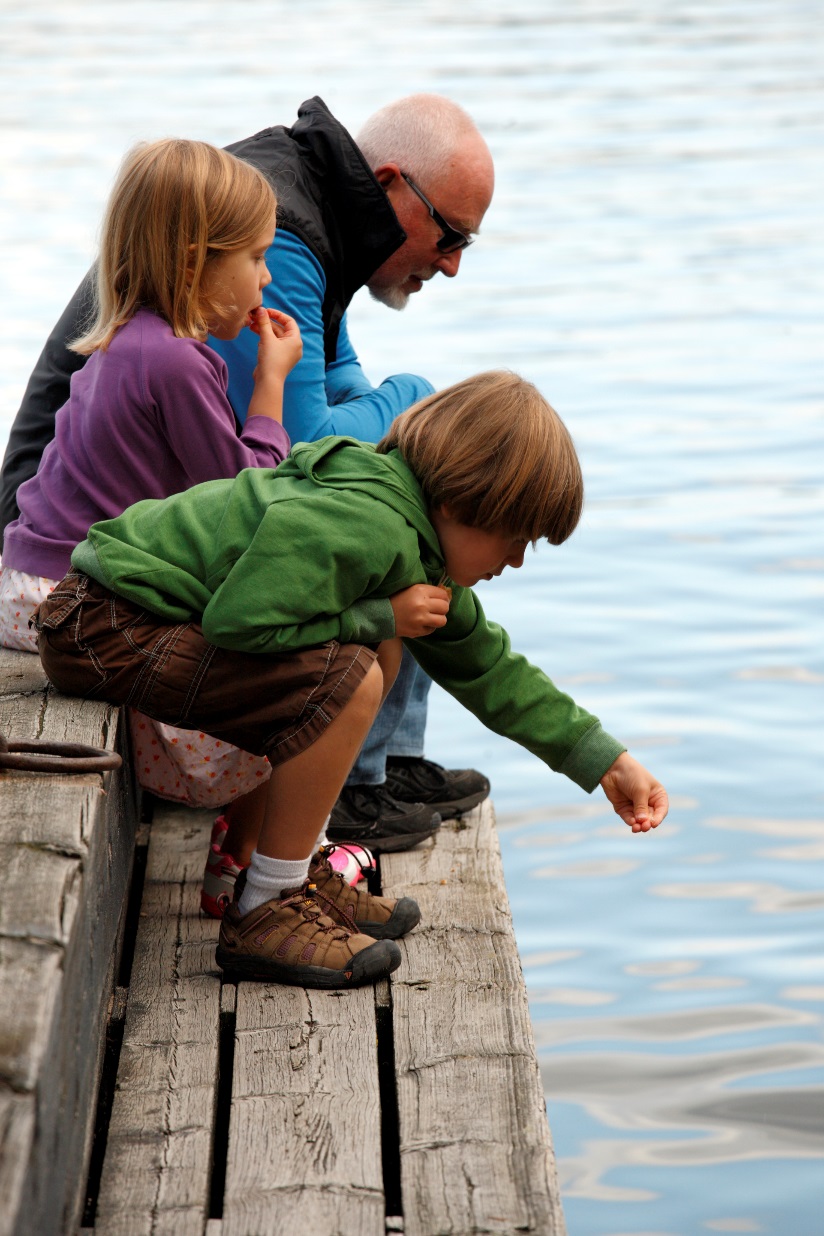 Kun on teollisuutta, 
on vientiä, 
ja kun on vientiä,
syntyy hyvinvointia.
24.1.2018
Teknologiateollisuus
Investointeja Suomeen edistävät

Kilpailuetua tuova verotus.
Julkinen yritysten T&K-tuki on kilpailijamaiden tasolla.
Fyysinen ja digitaalinen infra ovat toimintavarmoja ja kustannuksiltaan kohtuullisia.
Työmarkkinat ovat joustavat.
Osaavaa työvoimaa on saatavilla: koulutusta uudistetaan ja tuetaan elinikäistä oppimista sekä työperäistä maahanmuuttoa.
24.1.2018
Teknologiateollisuus
35